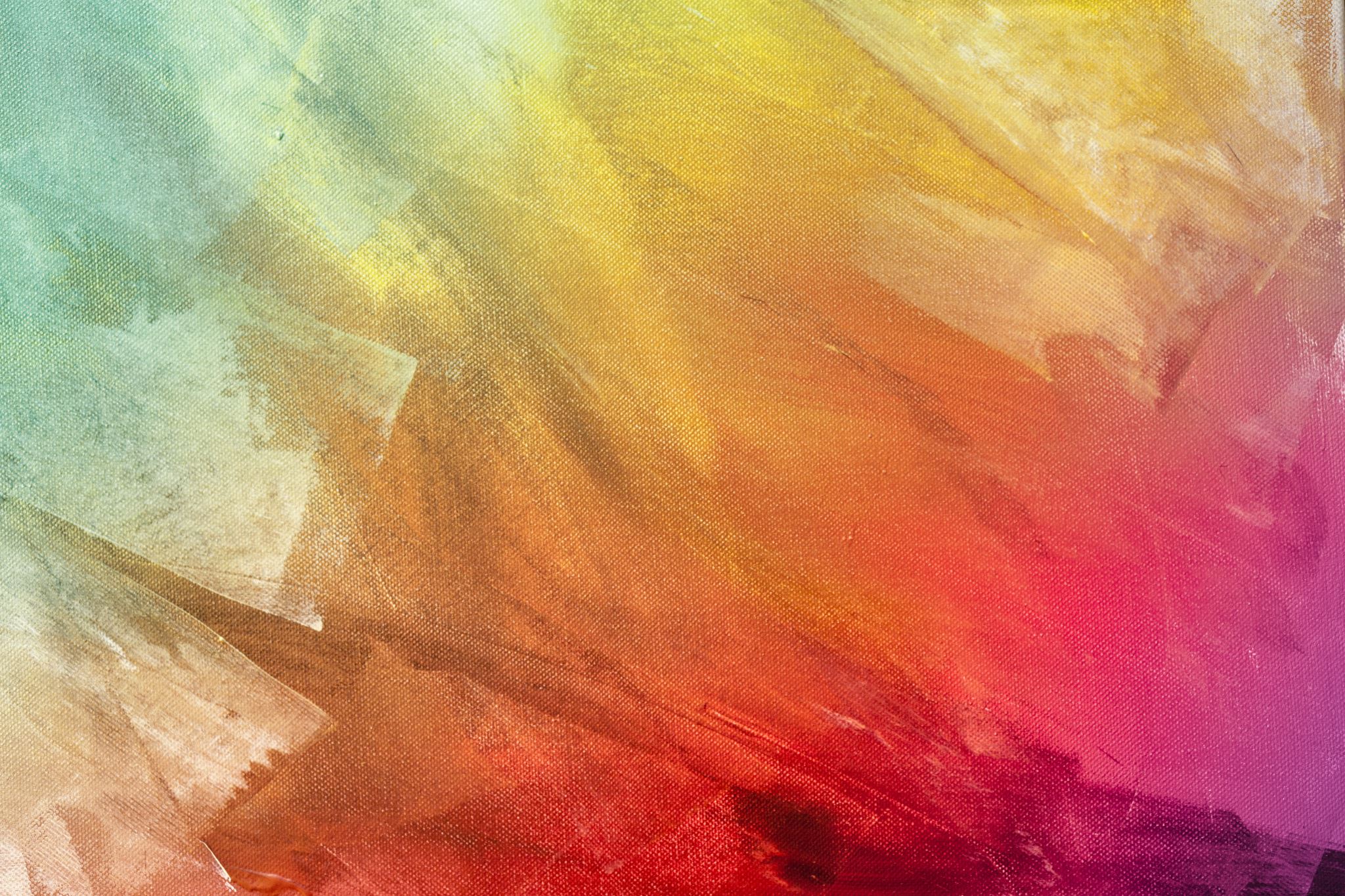 Title ix
What is title ix?
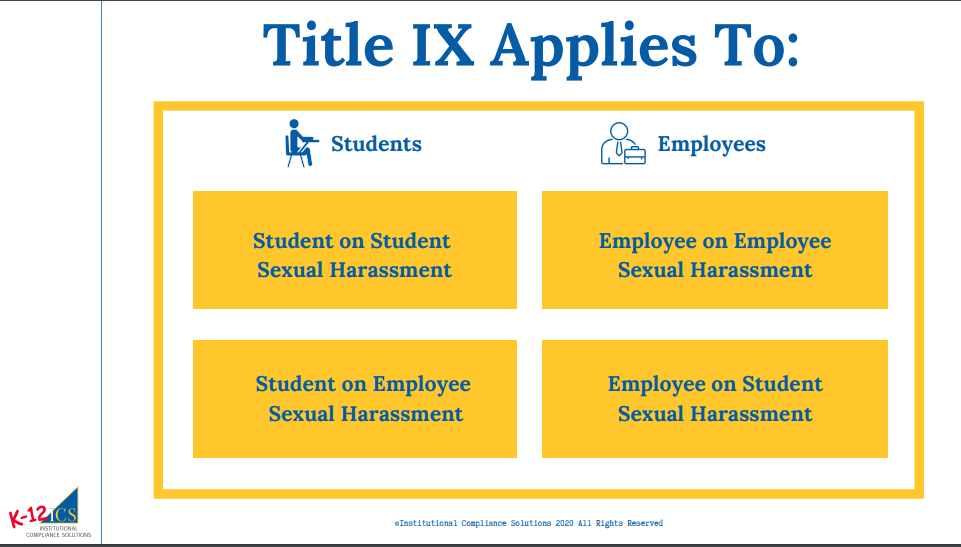 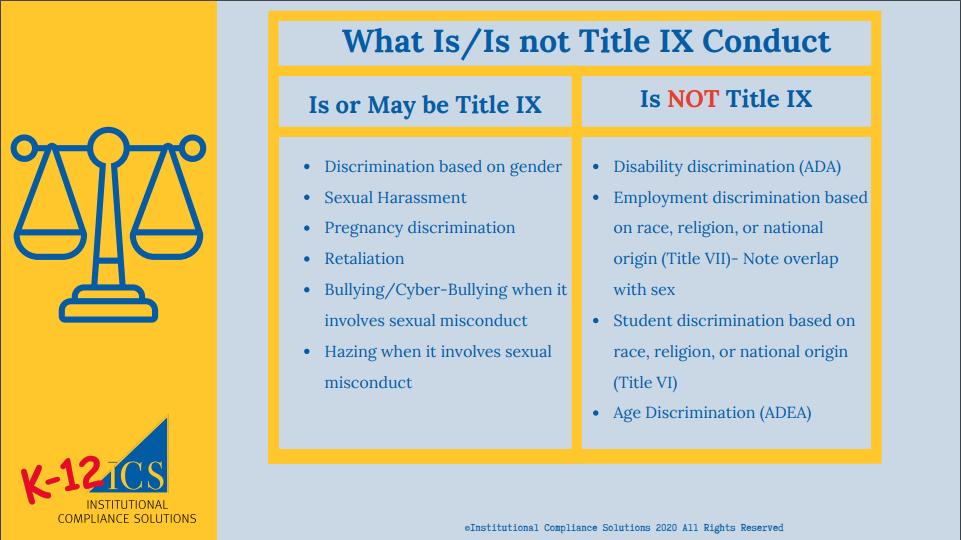 Harassment vs. assault
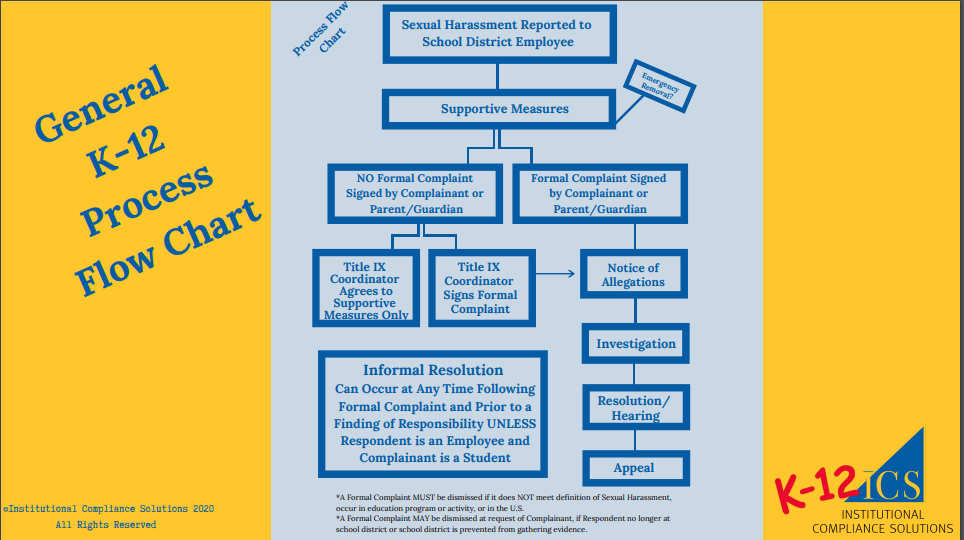 Investigator
Decision maker